Recognizing Stroke FAST:Face  Arms  Speech  Time
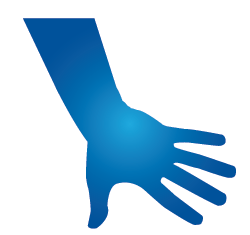 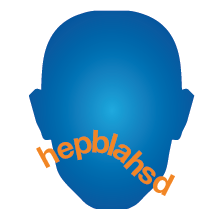 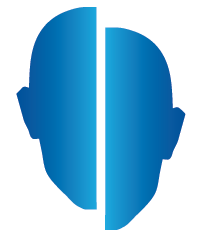 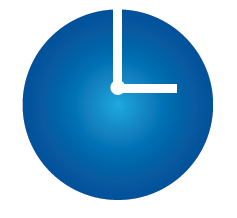 [Speaker Notes: What is FAST? Broad overview.]
You and Your Brain
Your brain:
Helps you to understand information from your senses

Responsible for thinking, remembering, understanding, planning, reasoning and problem-solving
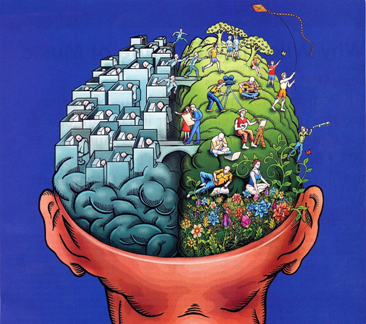 [Speaker Notes: Your brain interprets what you see. It also allows you to speak and understand.]
Your Brain
One of the largest and most complex organs in your body

Made up of more than 100 billion nerves 

All parts of the brain must work together to keep you functioning properly
FAST Stroke Facts
Stroke is a “brain attack”
Stroke can happen to anyone, at any age, and at anytime
Two million brain cells die every minute during a stroke
Stroke is the 5th leading cause of death in the U.S. (3rd cause of death in women)
Leading cause of adult disability
[Speaker Notes: Transition from brain into stroke- a brain attack]
FAST Stroke Facts
About 55,000 more women than men have a stroke each year
African-Americans are twice as likely as whites to have a first-time stroke
80% of strokes are preventable (lifestyle changes) 
Medical options exist that may reduce the effects of stroke is administered soon after the onset of symptoms
[Speaker Notes: Why should people care/be aware of stroke?]
What is a Stroke?
A stroke occurs when one of the blood vessels that carry blood to the brain is blocked or bursts
That part of the brain does not get the blood that it needs causing brain cells to die
Stroke is an emergency!                                           Act FAST and call                                                           9-1-1 IMMEDIATELY!
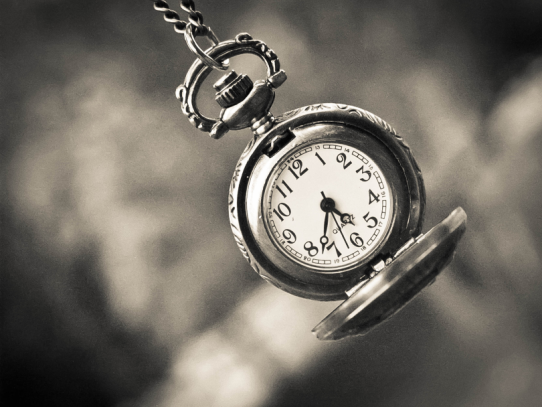 [Speaker Notes: Explanation of stroke]
Types of Stroke – Ischemic Stroke
Most common type of stroke

Occurs when arteries are blocked by blood clots or by the gradual build-up of plaque and other fatty deposits

88% percent of strokes                                                are ischemic
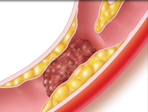 [Speaker Notes: Types of stroke]
Types of Stroke – Hemorrhagic Stroke
Occurs when a blood vessel in the brain breaks, leaking blood into the brain

13% of strokes are hemorrhagic 

Responsible for more than 30%                         of all stroke deaths
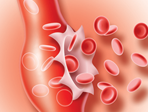 [Speaker Notes: Hemorrhagic stroke is also knows as bleeding stroke.]
Why Learn FAST?
To save lives

Easy to remember

Easy to teach

Requires quick action
[Speaker Notes: Let the audience know why you are talking about FAST. Why is this important to them?]
FAST
FACE: Ask the person to smile. Does one side of the face droop?

ARMS: Ask the person to raise both arms. Does one arm drift downward?

SPEECH: Ask the person to repeat a simple phase. Is their speech slurred or strange?

TIME: If you observe any of these signs – call 9-1-1 IMMEDIATELY!
[Speaker Notes: How to know if you or someone you know is having a stroke. Signs and symptoms of stroke]
Other Symptoms of Stroke (Suddens)
Numbness or weakness of the face, arm or leg, especially on one side of the body
Confusion, trouble speaking or understanding
Trouble seeing in one or both eyes
Trouble walking, dizziness or loss of balance
Severe headache with no known cause
[Speaker Notes: Other possible signs of stroke]
Act FAST
If you experience one or more of these symptoms or notice them in someone else, even for a short time, call 9-1-1
Medical options exist that may reduce the effects of stroke 
     - Time is of importance, as treatment must be 
       administered soon after the onset of symptoms
Stroke strikes FAST.  You should too!
[Speaker Notes: Treatment must be given quickly in order to be helpful.]
Transient Ischemic Attack (TIA)
An episode, sometimes called a mini-stroke
Symptoms can be temporary or may come and go
TIA generally does not cause permanent brain damage
TIA can be a serious warning sign of stroke and should not be ignored
Symptoms of TIA and stroke are basically the same
[Speaker Notes: Mini Stroke]
Effects of Stroke
The effects of stroke depend on various factors:
The region of the brain that was affected
The size of the area that was damaged by the stroke
The functions that the damaged area controlled
[Speaker Notes: What may happen to you if you do have a stroke.]
Risk factors that cannot               be controlled
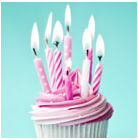 Age: while strokes can occur at any age,     most risk increases over 55 years of age

Family History: strokes appear to                 have have a genetic link; you are at a                           higher risk if an immediate family                           member has had a stroke

Race and Ethnicity
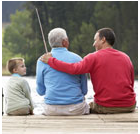 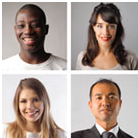 [Speaker Notes: How to know if you are at risk. Uncontrollable risk factors.]
Risk factors that cannot                      be controlled
Gender: women have a lower risk thanmen before menopause; but, more women than men die of stroke

Prior Stroke or TIA: 5 to 14% of the people who had a prior stroke are morelikely to have another stroke within 5 years of the first stroke
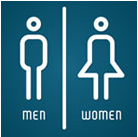 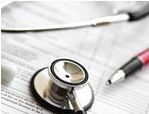 [Speaker Notes: Uncontrollable risk factors]
Medical Risk Factors
High Blood Pressure: people who have                           high blood pressure have 1 ½ times the                                  risk of having a stroke than people                         who do not have high blood pressure

Diabetes: people with diabetes are                               up to 4 times as likely to have a stroke.                                 High blood glucose increases plaque                                 build up in your arteries

Cholesterol: buildup of fatty deposits                       and other cells in artery walls
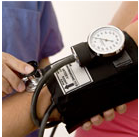 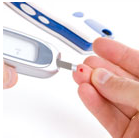 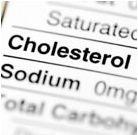 [Speaker Notes: Controllable risk factors]
Medical Risk Factors
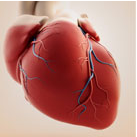 Circulation Problems: strokes can be               caused by blockage in your arteries andveins that carry blood through your heart to your brain

Atrial fibrillation (Afib): about 15% of all people who have strokes have afib
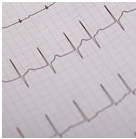 [Speaker Notes: Controllable RFs.]
Lifestyle Risk Factors
Quit Tobacco Use and Smoking:                            smoking doubles the risk for stroke                                when compared to nonsmokers

Eliminate or Reduce Alcohol Use:                         increased alcohol use may increase                   stroke risk by 50%
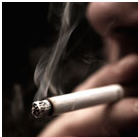 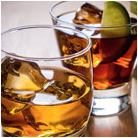 [Speaker Notes: Controllable risk factors. What you CAN do to lower your risk.]
Lifestyle Risk Factors
Increase Physical Activity: physical activity can help reduce stroke risk; a brisk 30 minute walk  day can improve daily health (that is just 15 minutes each way!)

Maintain a Healthy Weight: obesity                   and excessive weight can put a strain                          on the entire circulatory system
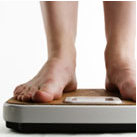 [Speaker Notes: Controllable risk factors.]
Lifestyle Risk Factors
Eat a Healthy Diet:
Rich in fresh fruit and vegetables
Limit salt intake
Avoid fried foods
Avoid snacking
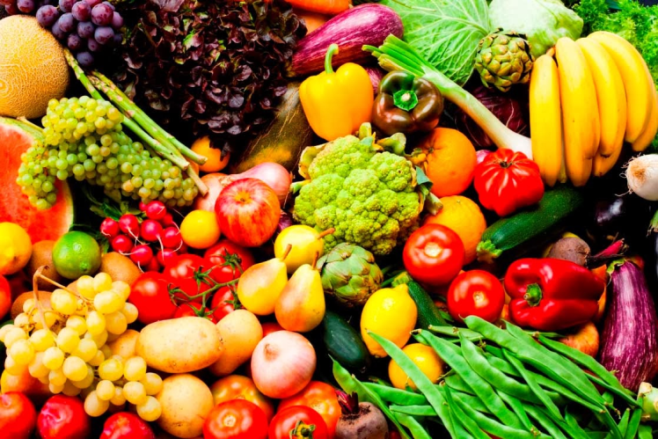 [Speaker Notes: Controllable risk factors. Making just one change will make s difference.]
FAST
Think and act FAST to save a life
Call 9-1-1 IMMEDIATELY 
Improve survival and recovery
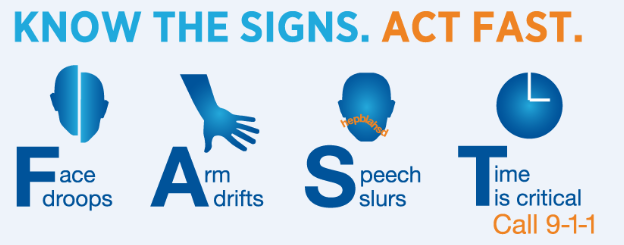 What do these pictures have in common?
FAST
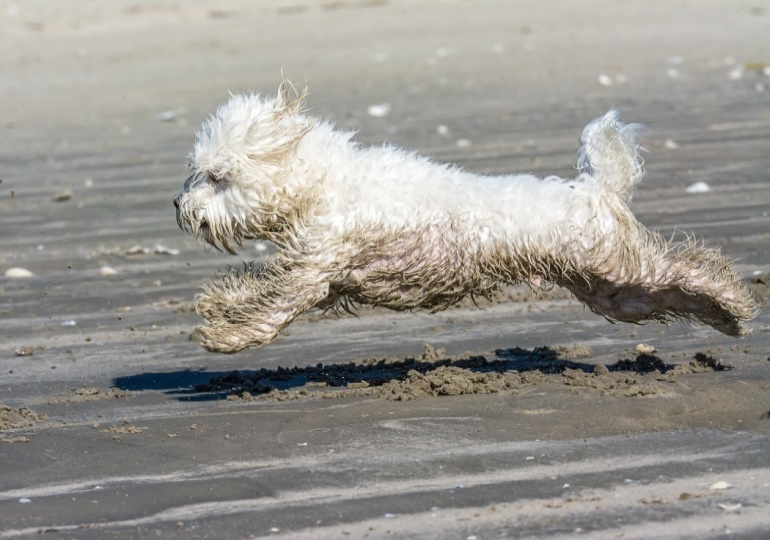 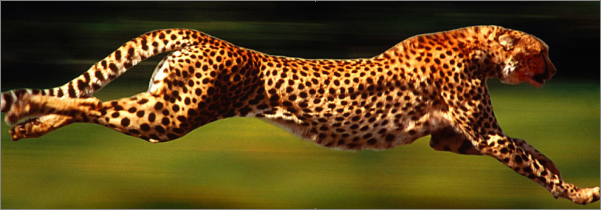 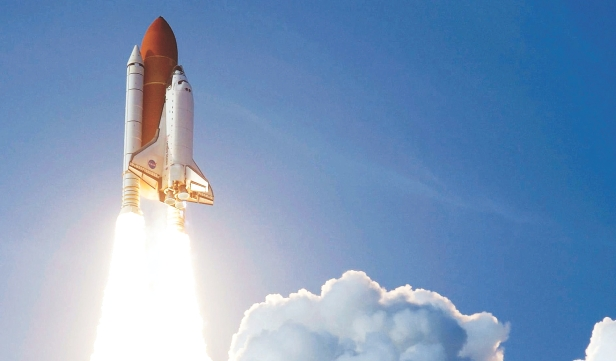 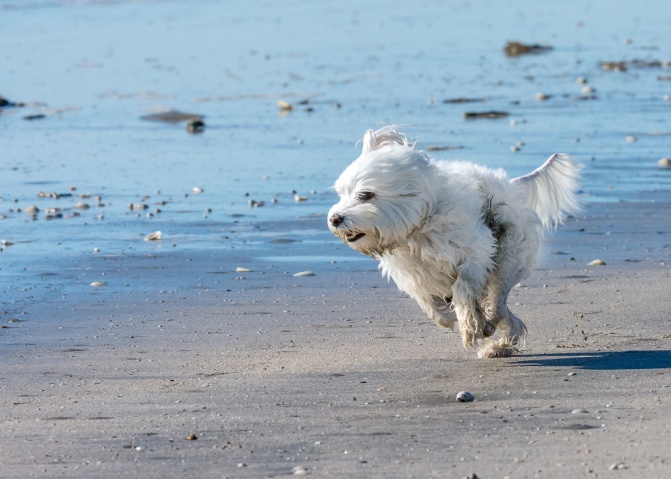 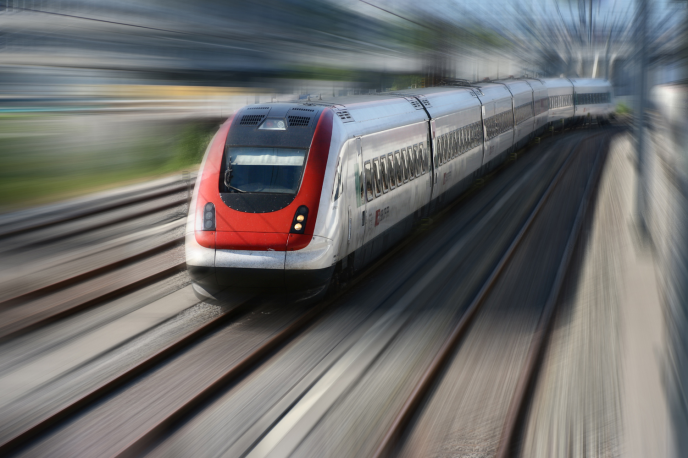 [Speaker Notes: The key to successful patient outcomes is fast recognition and treatment of people suffering a stroke]
Why Teach FAST?
The medical team can act fast 

Once you reach the hospital the team will determine what type of stroke it is 

If you are diagnosed with a stroke caused by a blood clot you may receive treatment

The medication can only be given soon after the onset of symptoms
[Speaker Notes: Tie this back to the beginning as to why it was discussed and possible treatment.]
Discussion Questions
Do you know someone who has survived a stroke?
How can you recognize stroke when it happens?
Why is timing so important when responding to and treating stroke?
What percentage of strokes can be prevented?
Which medical conditions should be treated in order to reduce the risk of stroke?
What types of small changes can you implement in your life to reduce your risk for primary or secondary stroke?
For more information visit
www.stroke.org